Team Position Descriptions
Hank Bohanon
hbohano@luc.edu
Loyola University of Chicago
Reflective Question
Describe a time when you were asked to take on a role, but you did not know what to expect?
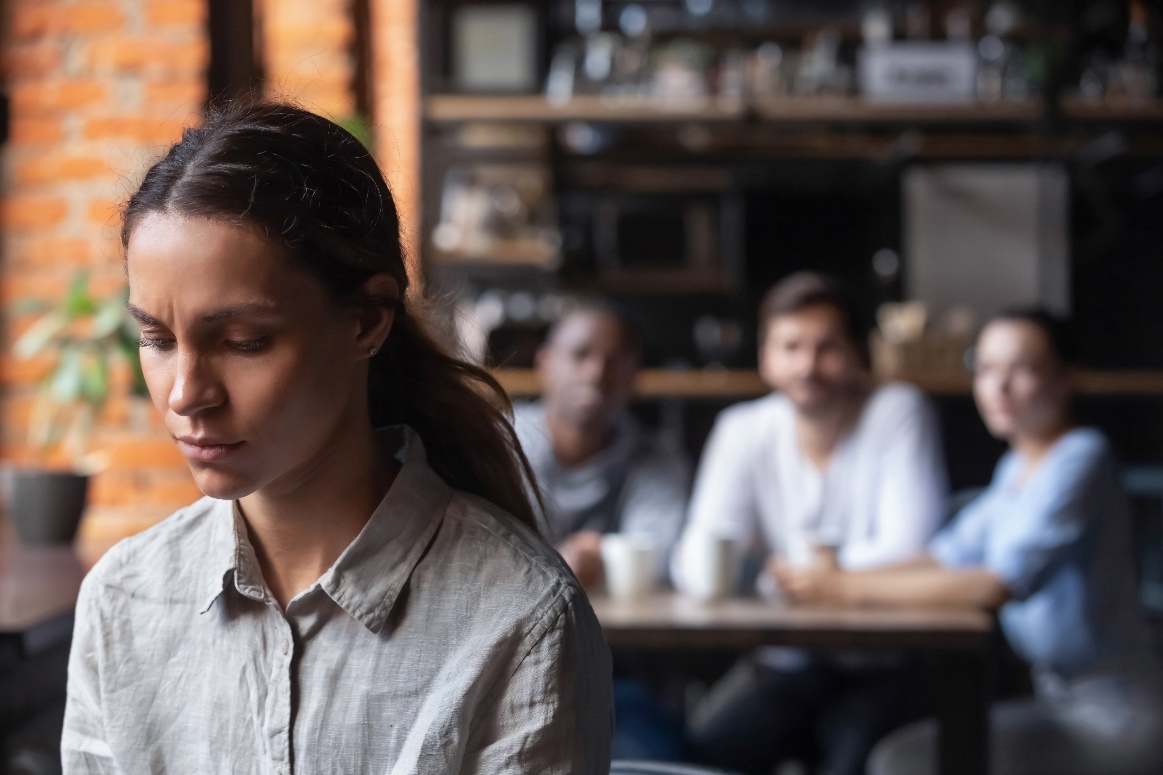 [Speaker Notes: Fighting Kangaroo movie]
Defining Positions
Use organizational chart
Name the role
Identify key tasks
Estimated amount of 
	time required
Include sub-committees 
	and/teams
Look for names
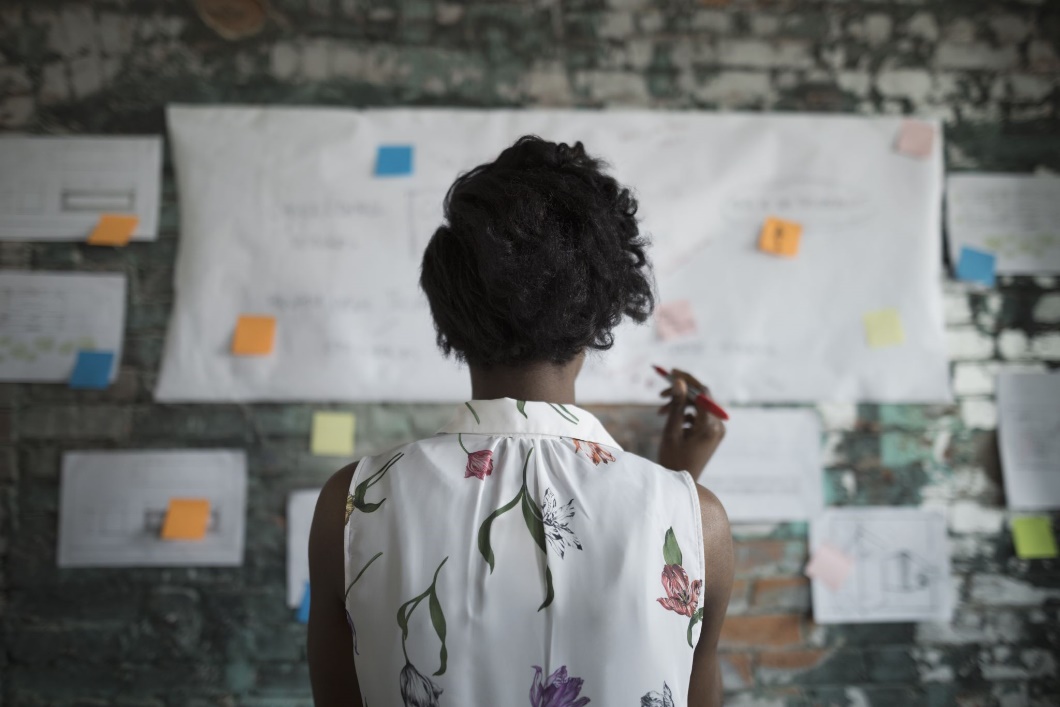 Model Positions Document
Defining Positions Practice
See Example, and Blank Version
District Level Example 
Pick one role for a current team
Complete a row for that position
Report out
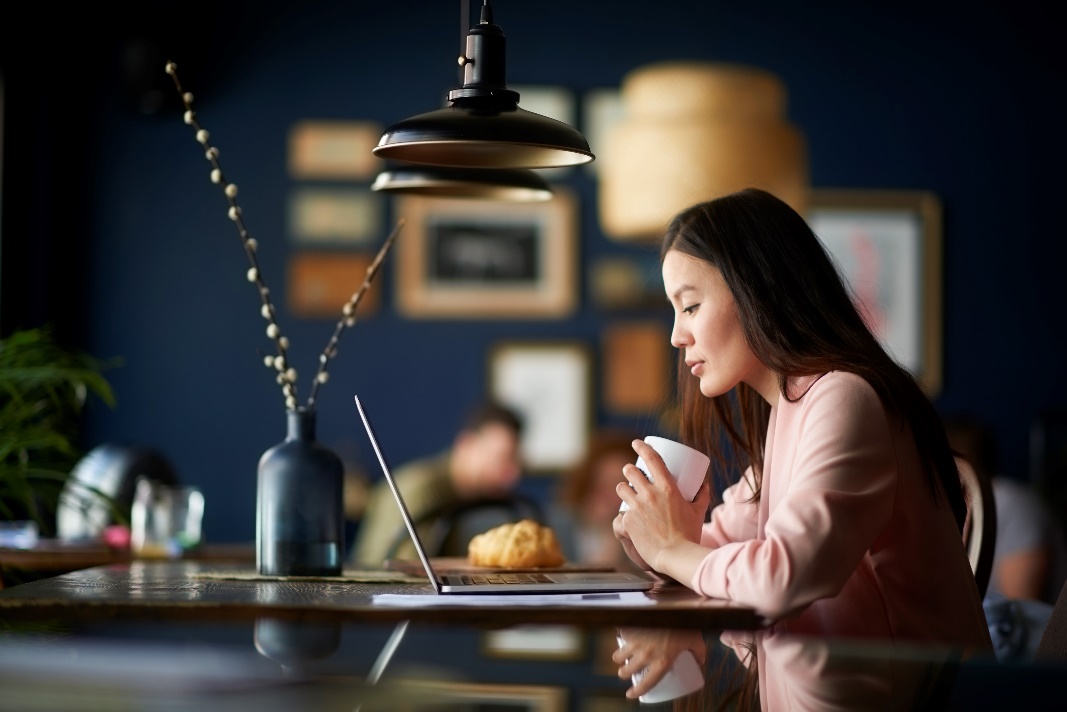 [Speaker Notes: Or one if time – do together if needed – tell Kelly – department chair and vp had not spoken – caused problem]
For More Information
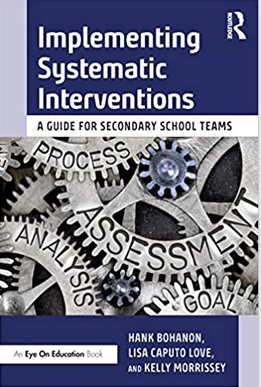 Implementing Systematic Interventions (link)